International Business RelationsFall 2021
Wenyan Yin (Ph.D.)

Assistant Professor, Seoul Business School, aSSIST
Lecturer, Graduate School of International Studies, SNU
wenyanyin@snu.ac.kr
Class Time: Tue. 2:00 – 4:50 pm
Classroom: Zoom Online Class or 140-2 #202 (Depending on University Policy)
Office Hours: by appointment
Course Description
The ultimate goal of firms is to enhance competitiveness, and innovation is needed for enhancing firm competitiveness. However, technology alone does not guarantee business success. Instead, competitiveness can be enhanced through a good set of strategies. Many global leading firms succeed not because of their superior technology but the management strategy.

This course is designed to learn key theories and models on competitiveness at all levels including national, cluster, and firm levels. Students will gain practical insights about the concepts and analytical framework which they have learned in this course. 

For this, the main lecture addresses the success strategy (i.e., ABCD model) behind Korea’s accelerated growth over the past 50 years. This course focuses on the fundamental driving forces behind Korea’s success, many of which continue to be neglected in ongoing studies. This model provides useful implications and strategic directions for effective innovation strategy and competitiveness enhancement of non-Korean firms and nations in general. The main objectives of this course are as follows:
Introduce a new framework that presents strategic implications that are more appropriate for Korea. 
Review the fundamental background of Korea’s growth in detail 
Evaluate Korea as a case study to provide useful guidelines for other firms, countries, and contexts (e.g., COVID-19, digital transformation)
2
Grading Policy
Grading [total 100%]
Professionalism: Attitude, attendance, and participation: 25% 
Weekly summary of readings for each class: 25% 
Group presentations: 25% 
Term paper: 25%

Professionalism (25%)
Students should attend all classes. Those who miss more than two classes may not receive a grade. Tardiness and class disturbances may be reflected in the grade. 
Students are also required to know the Honor Code and apply it to all work and behavior in the class.

Weekly summary (25%)
Students are required to submit a one-page summary based on assigned each class readings (Classes 4-14). Summaries should be submitted via eTL at least 24 hours before class (by 2:00 pm on Monday). 
The weekly summary should (i) discuss the most interesting points in the readings, and (ii) provide constructive criticism. The one-page summary should be approximately 400 to 500 words in length.
3
Weekly Summary Format
Please title your file name as:
     “IBR Weekly Summary_Class #_ Your Full Name.”
Your full name
Class number: Section name 
(e.g., Class 3: Korea’s Economic Success: Myth or Reality?)

Summary of the article(s)
Uniqueness
Main points

Evaluation
Constructive evaluation
Possible extension
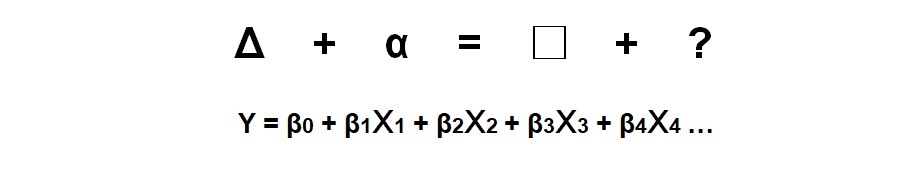 4
Grading Policy
Group presentations (25%)
In the first session of each class, each group will give class presentations of important points from the class readings with related information and research.
The group should submit the presentation PPT file at least 24 hours before the class of its presentation, thereby no later than Monday 2:00 pm before the group’s presentation. 
Term paper (25%)
Students should submit the final paper by following the manuscript guidelines via eTL  by 5:00 pm on December 14 (Class 15).
Further instructions will be given in class.
5
Course Materials
Required Reading:
Moon, H.C. (2016). The Strategy for Korea’s Economic Success. New York: Oxford University Press


Recommended: 
Cho, D.S. and Moon, H.C. (2013). From Adam Smith to Michael Porter: Evolution of Competitiveness Theory, extended edition. Singapore: World Scientific
Additional recommended readings will be uploaded on the eTL website.

It is also recommended that students regularly read good business and economic publications such as WSJ, NYT, Economist, Harvard Business Review, and other articles.  
Students should read the materials before class, so class meetings can be used for discussion rather than for straight lecture.
6
Course Schedule (1)
Class 1 (September 7): Introduction
Course guideline
Strategic thinking in international business today: Learning from Korea’s experience

Class 2 (September 14): Competitiveness Models
Porter, M. E. (1990). The competitive advantage of nations, Harvard Business Review, March-April: 73-93.
Rugman, A. M. and D’Cruz, J. R. (1993). The double diamond model of international competitiveness: The Canadian experience. Management International Review, 33(2):17-39.
Moon, H. C., Rugman, A. M., and Verbeke, A. (1998). A generalized double diamond model approach to the global competitiveness of Korea and Singapore, International Business Review, 7(2): 135-150.
Student introduction
Groups will be formed
Send via eTL: One-page C.V. with photo by September 13, 2:00 pm

Class 3 (September 21) National Holiday (No Class)

Class 4 (September 28): Korea’s Economic Success: Myth or Reality? 
Chapter 1: Foundations of Korea’s Economic Development
   - Education, chaebol, and industrial policy
Send via eTL: One-page summary (1) by September 27, 2:00 pm
7
Course Schedule (2)
Class 5 (October 5): Government Leadership 
Chapter 2: Korean Government Leadership for National Growth 
   - Major policies and their developments by Korea’s presidents
Send via eTL: One-page summary (2) by October 4, 2:00 pm

Class 6 (October 12): Business Leaderships
Chapter 3: Korean Business Leadership for Corporate Growth
   - CEOs of POSCO, Samsung, and Hyundai
Send via eTL: One-page summary (3) by October 11, 2:00 pm

Class 7 (October 19) New Analytical Framework: The ABCD Model
Chapter 4: The ABCD Model: The Success Factors of Korea’s Economic Success
   - Basic concepts and introduction of the model
Send via eTL: One-page summary (4) by October 18, 2:00 pm

Class 8 (October 26) ABCD Model – Theory
Chapter 5: The ABCD Model: Theoretical Foundation
   - Evolution from existing business and economic theories
Send via eTL: One-page summary (5) by October 25, 2:00 pm
8
Course Schedule (3)
Class 9 (November 2) International Competitiveness – Nation
Chapter 7: Internationalization at the National Level
   - Open door policies and opportunity for growth
Send via email: One-page summary (6) by November 1, 2:00 pm

Class 10 (November 9) International Competitiveness – Business
Chapter 8: Internationalization at the Firm Level
   - From trade to global value chain (GVC) approach
Send via email: One-page summary (7) by November 8, 2:00 pm

Class 11 (November 16) Global Mindset 
Chapter 9: Understanding Internationalization from a Cultural Perspective
   - Understanding the role of internationalization
Send via email: One-page summary (8) by November 15, 2:00 pm

Class 12 (November 23) Korea in the Future
Chapter 10: New Challenges in Korea
   - Problems of aging, sociopolitical sector, and service industry
Send via email: One-page summary (9) by November 22, 2:00 pm
9
Course Schedule (4)
Class 13 (November 30) Korea’s Sustainability
Chapter 11: Upgrading Korea’s Competitive Advantages
  - The role of innovation and differentiation
Send via email: One-page summary (10) by November 29, 2:00 pm

Class 14 (December 7) Implications for Other Areas 
Chapter 12: The Generalization of the ABCD model
  - Applying the ABCD model to other countries and firms
Send via email: One-page summary (11) by December 6, 2:00 pm

Class 15: (December 14) Paper Submission
Submit a soft copy of the term paper via eTL by 5:00 pm on December 14.
10